Obyvatelstvo
Hlavní PG charakteristiky obyvatelstva
Trvale usedlá populace
Schopná přirozené reprodukce
Nerovnoměrná distribuce populace ve světě
Cca 51% žen : 49% mužů
Cca 105 (107) narozených chlapců : 100 holčiček
Nerovnováha pohlaví
Demografie
Cca 51% žen : 49% mužů
Cca 105 (107) narozených chlapců : 100 holčiček
Nerovnováha pohlaví
Podle věkové struktury obyvatelstvo rozděluje na tři základní skupiny; dětskou složku (0-14), reprodukční složku (15-49) a postreprodukční složku (50+). 
Ke znázornění věkové struktury obyvatelstva se používá věková pyramida.
Demografická analýza:
	úmrtnost a nemocnost
	porodnost a plodnost
	potratovost
	sňatečnost
	rozvodovost 
	mobilita (migrace)
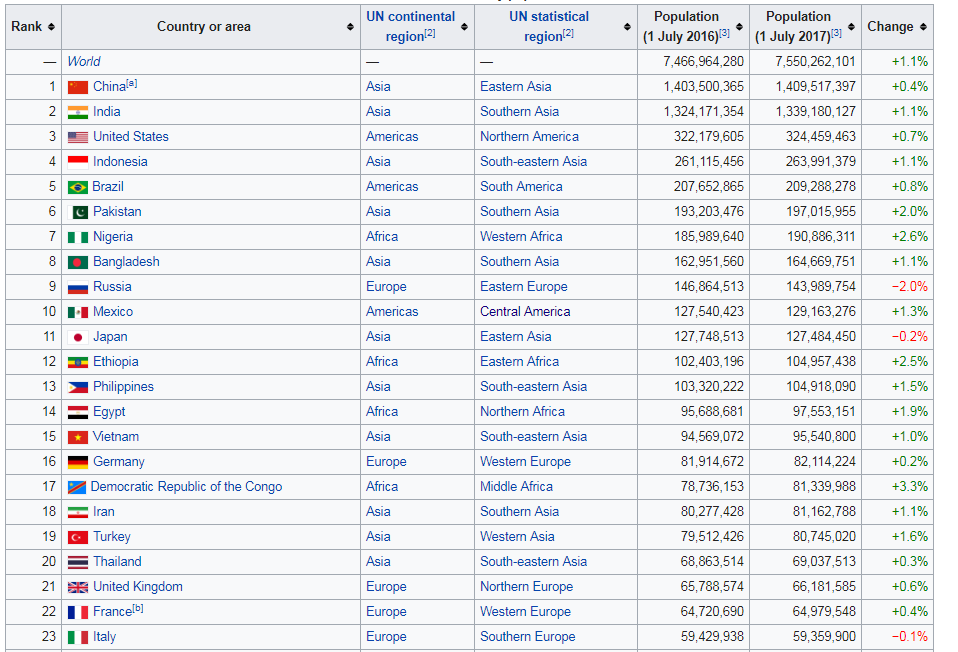 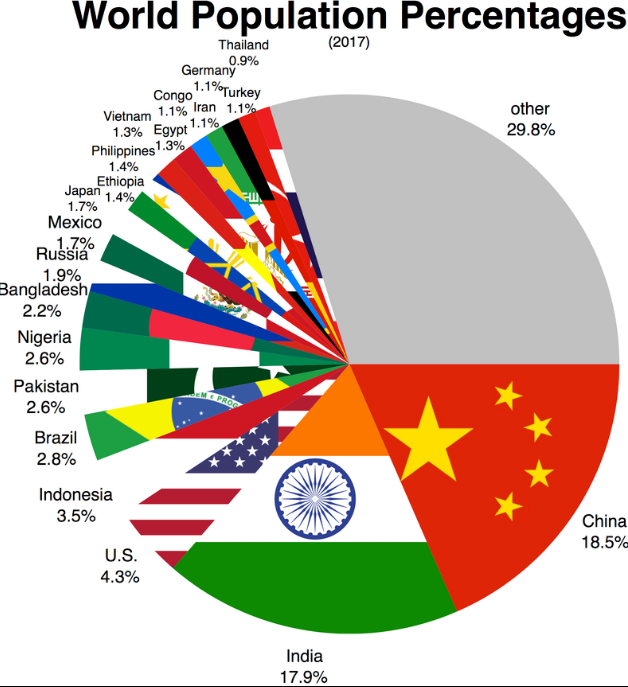 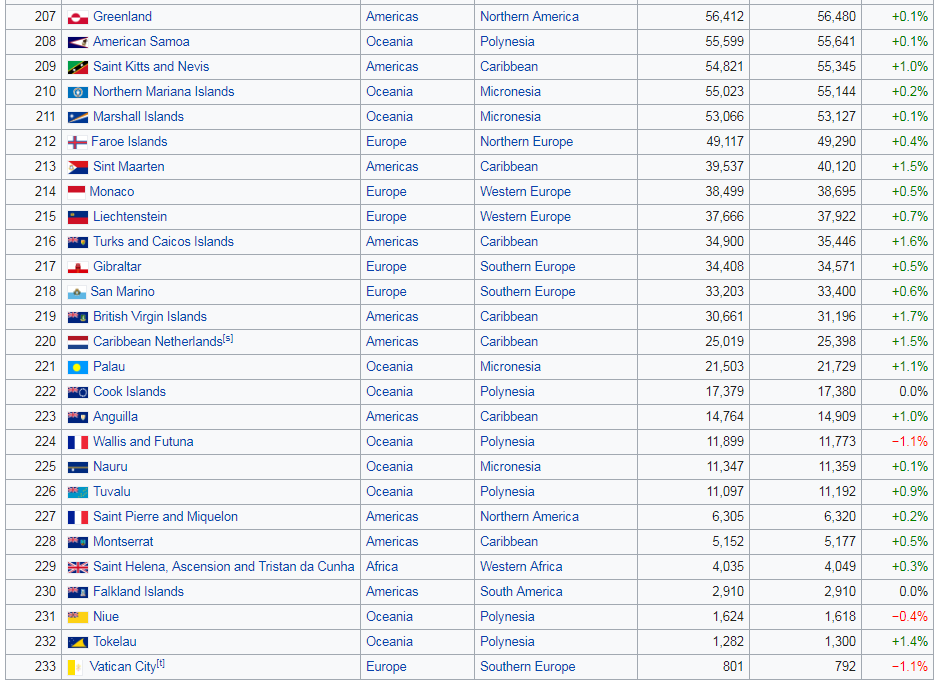 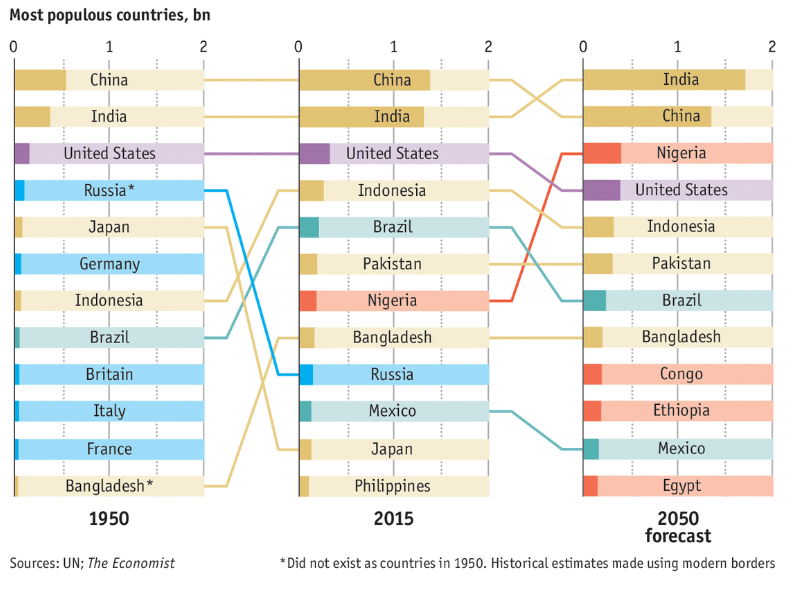 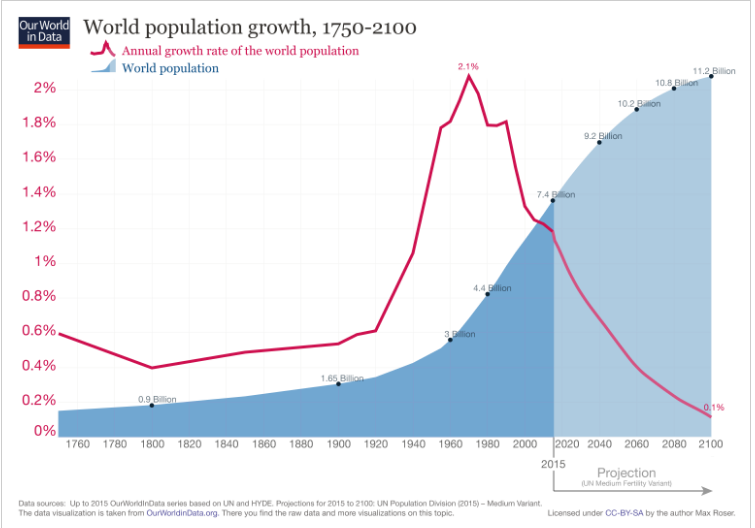 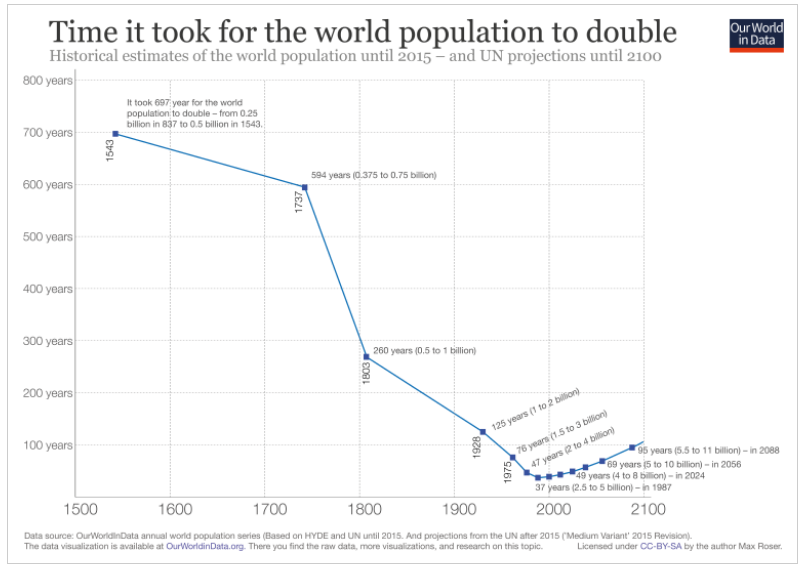 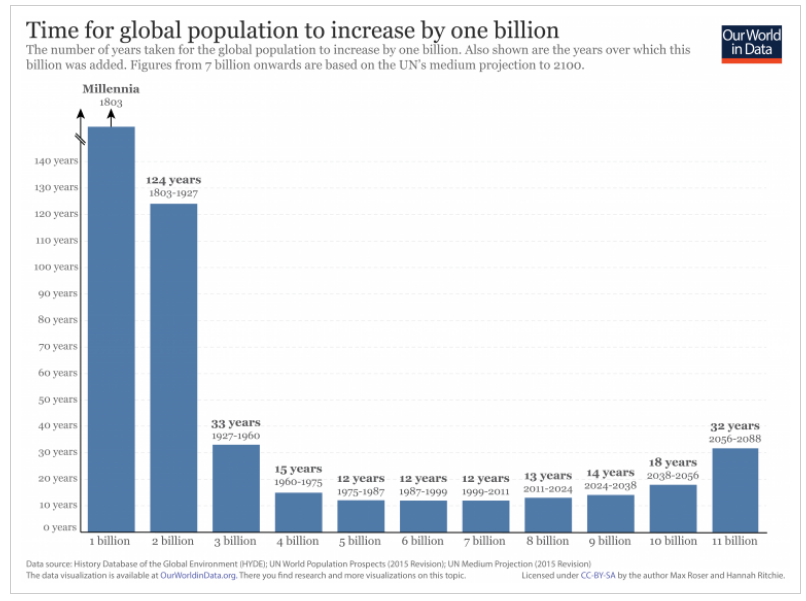 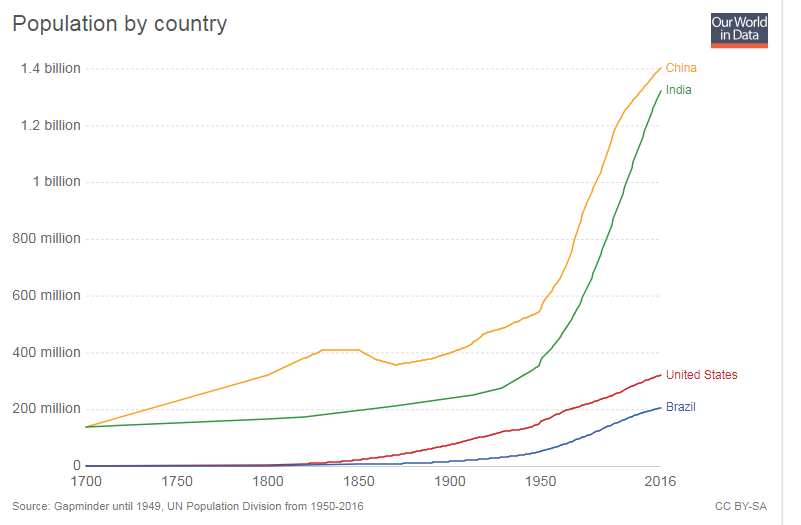 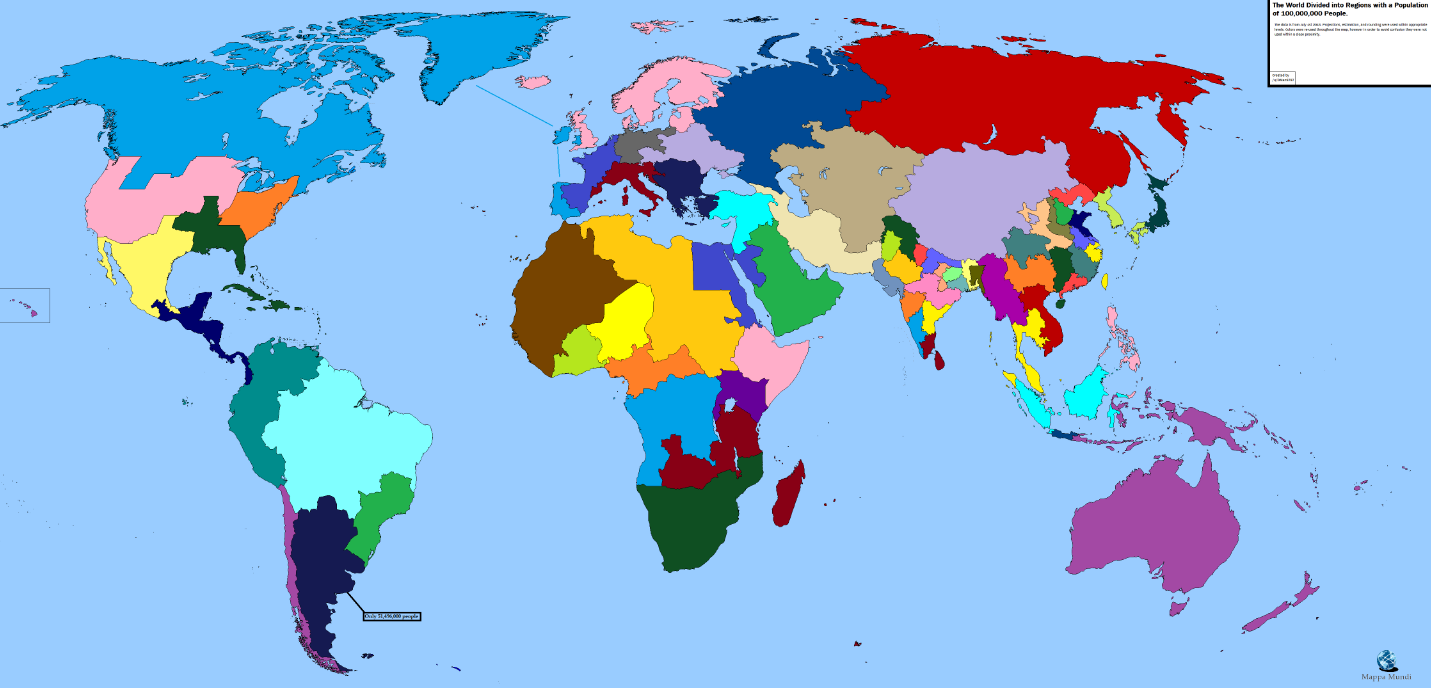 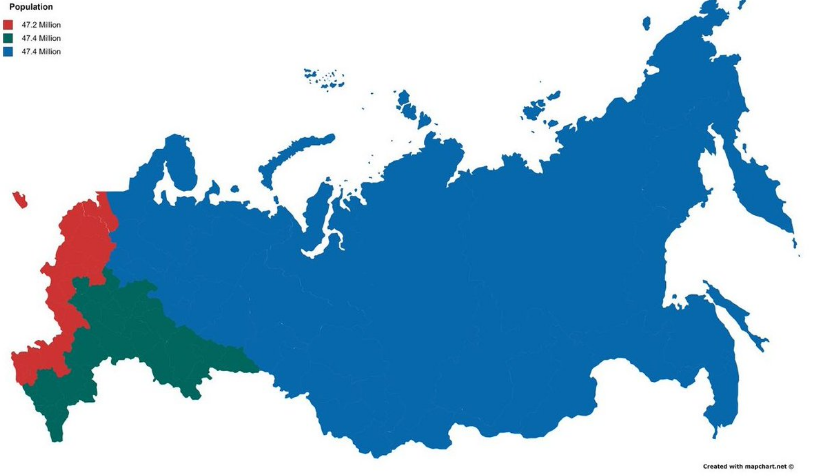 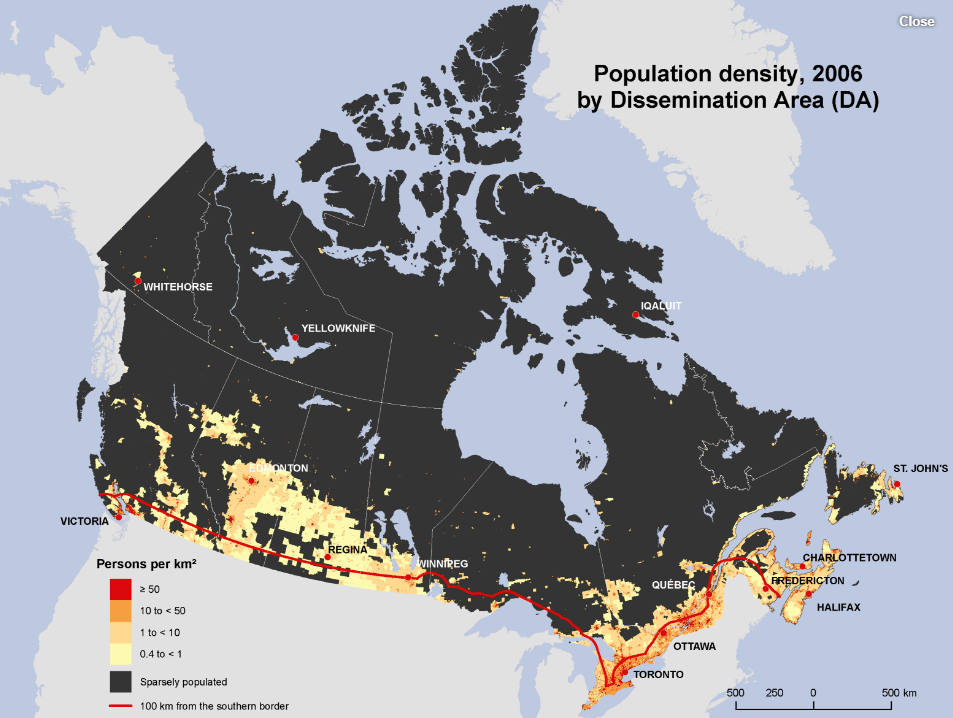 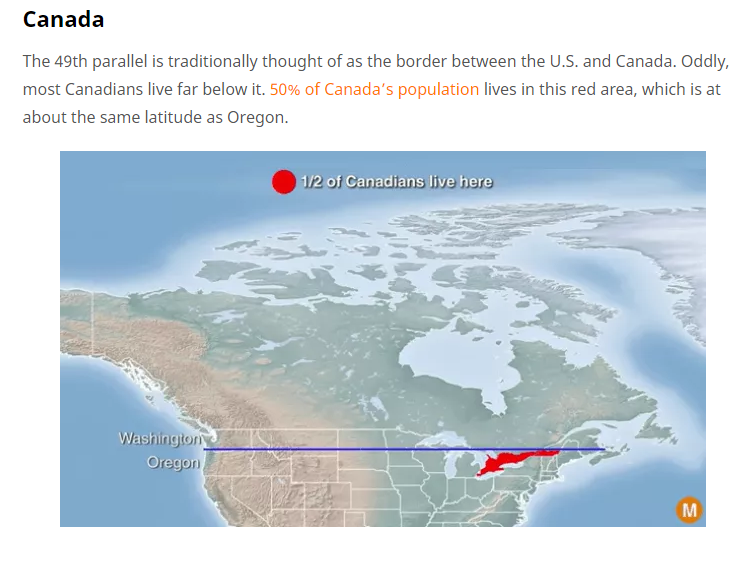 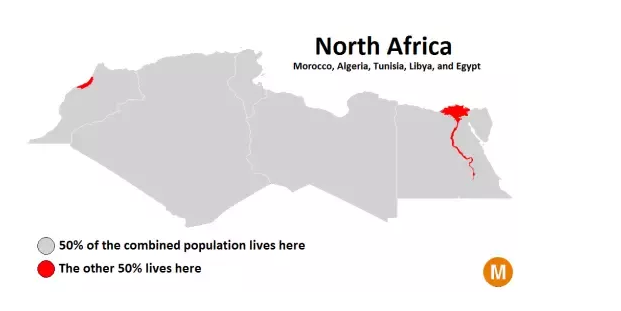 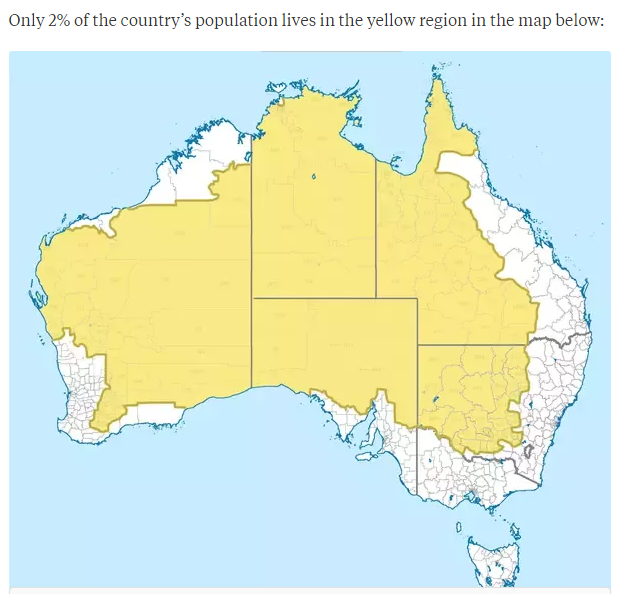 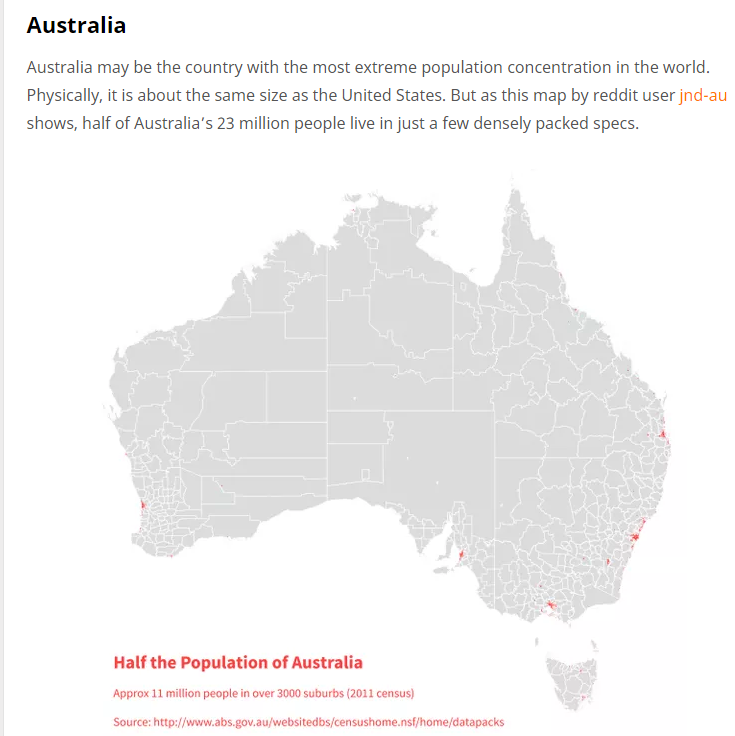 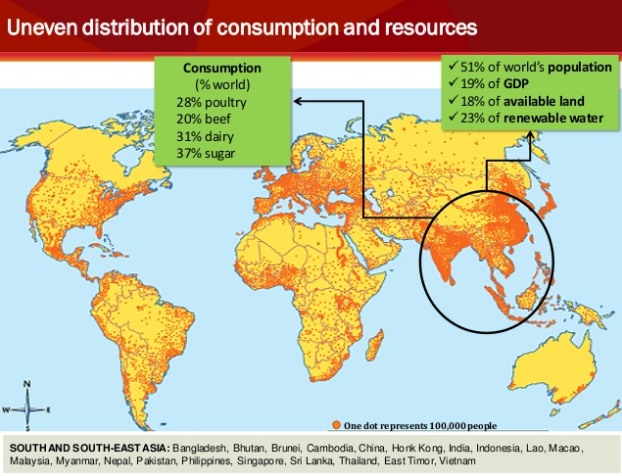 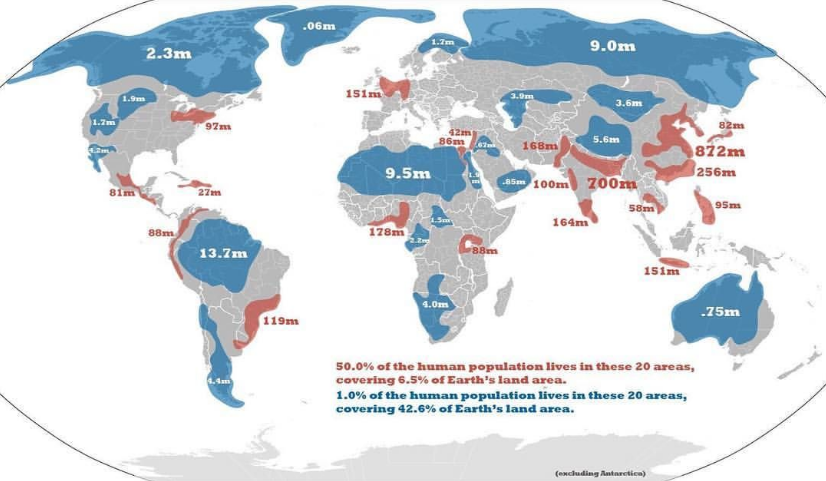 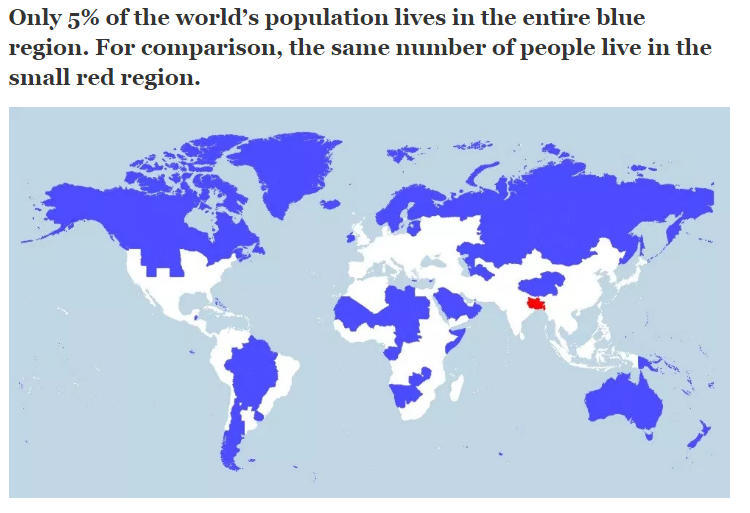 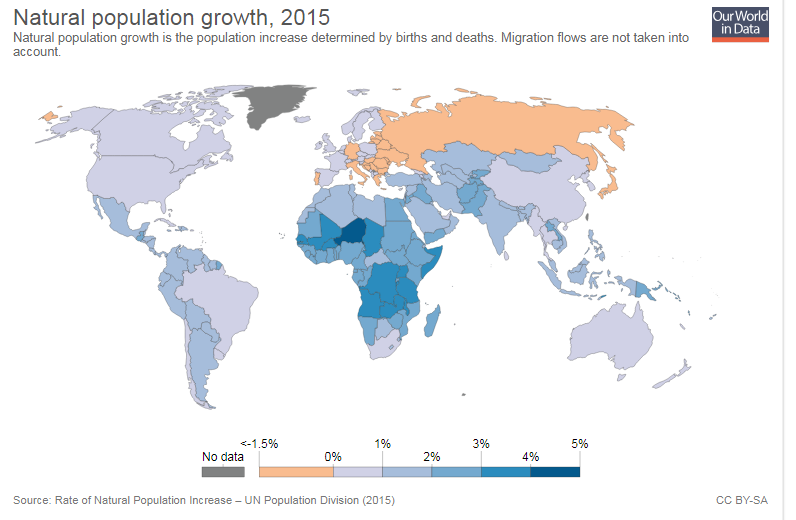 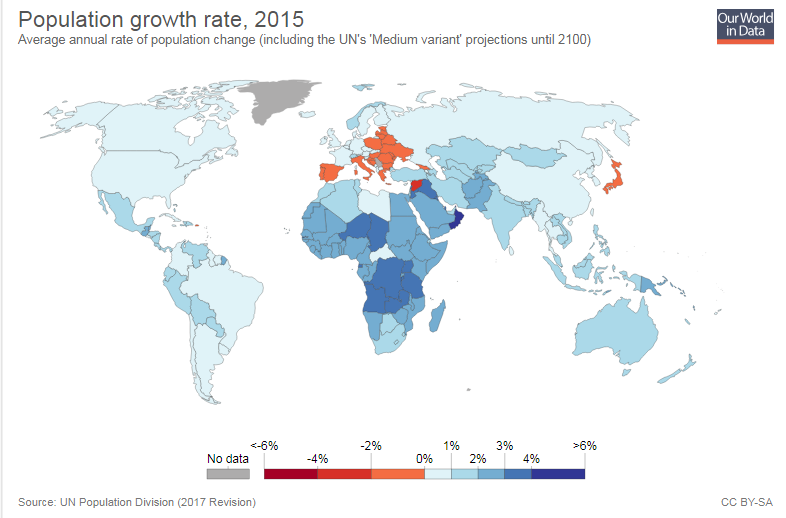 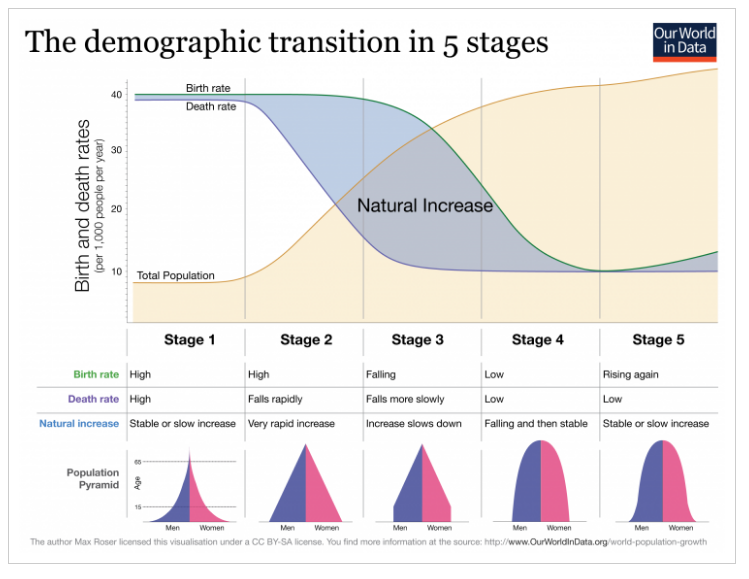 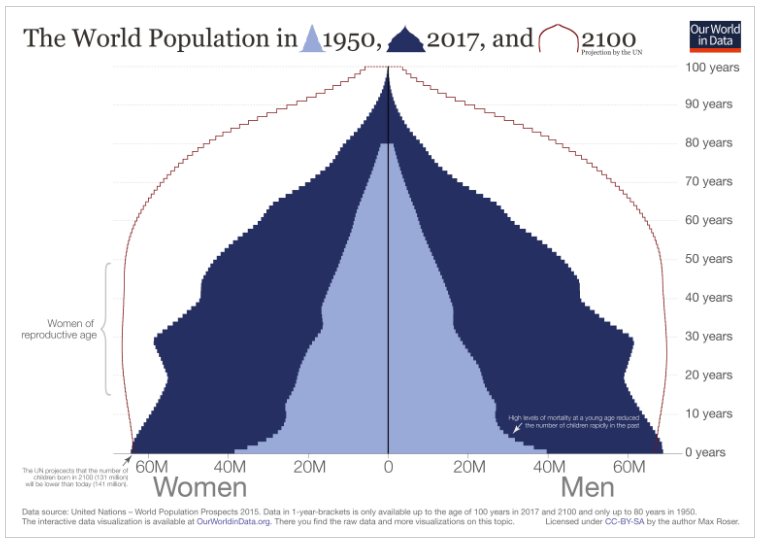 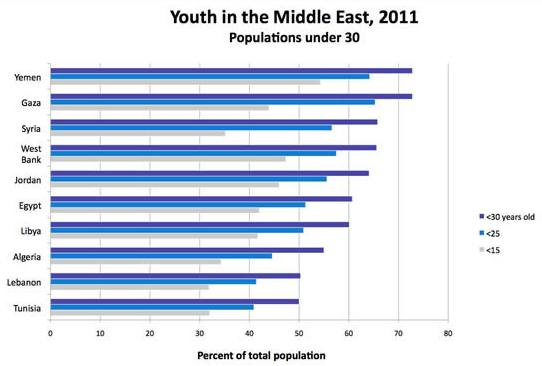 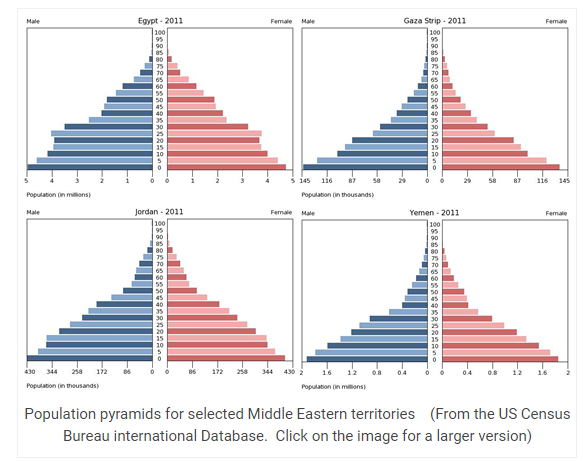 Pohlavní nerovnost v Zálivu
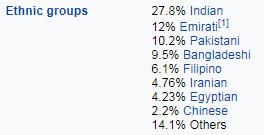 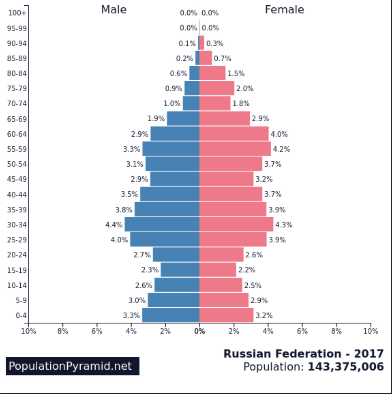 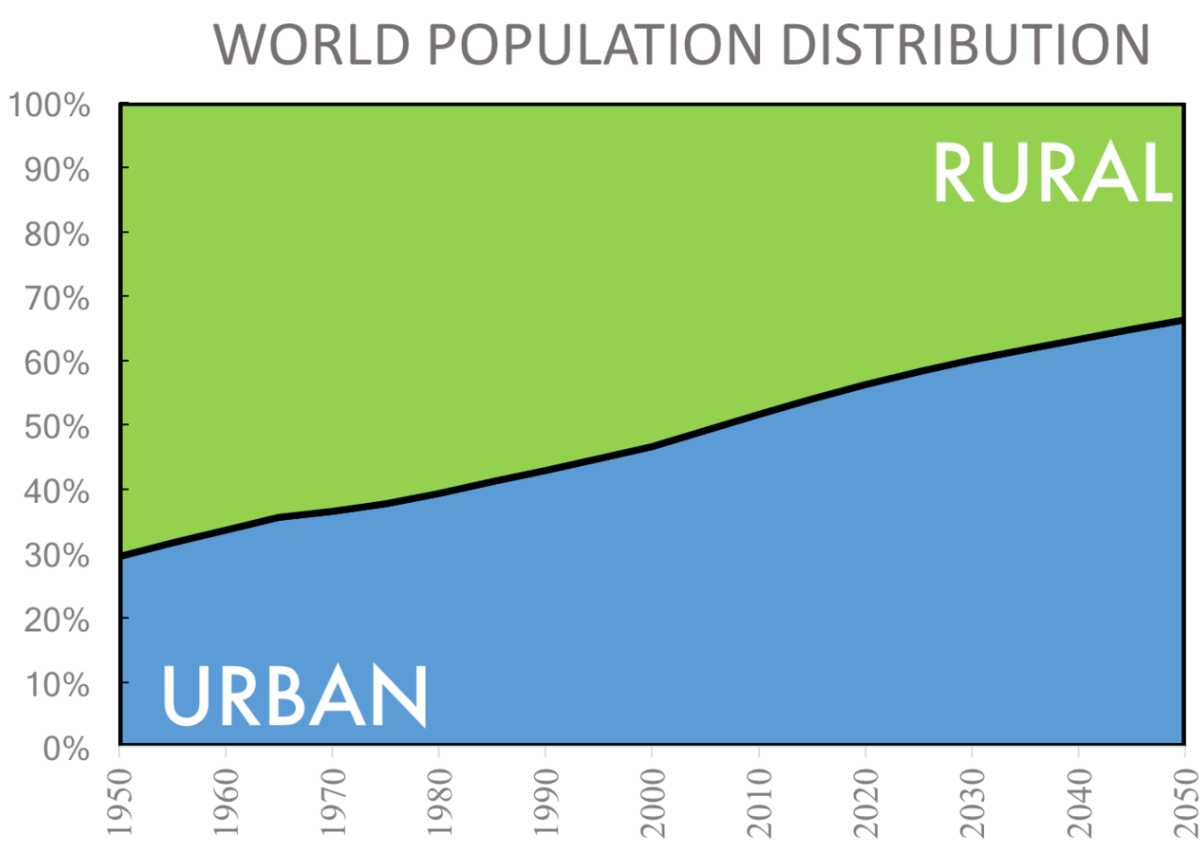